Impact Attenuating Devices to Protect Motorcyclists from Guardrail Posts
Informal document GRSP-65-35(65th GRSP, 13-17 May 2019,  agenda item 28(a))
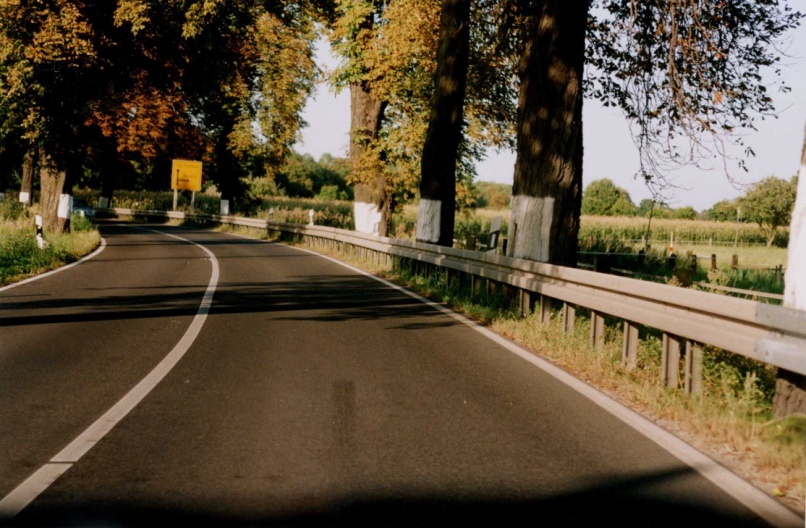 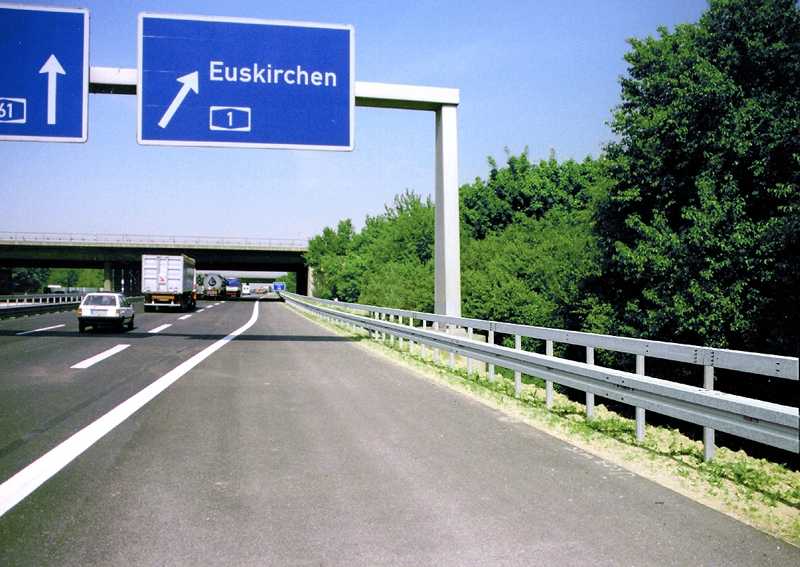 Picture: BASt
Picture: BASt
Federal Highway Research Institute (BASt)
BASt
December 2018
Slide 1
Post of Steel Guard Rail (Cross Section)
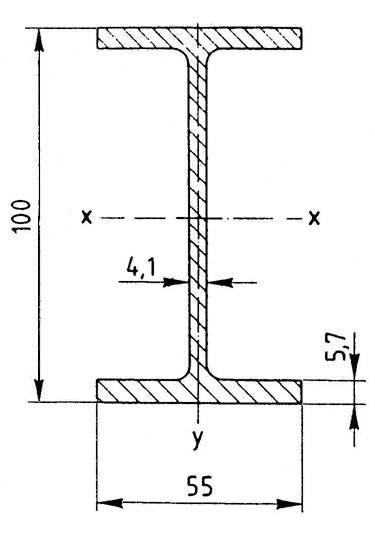 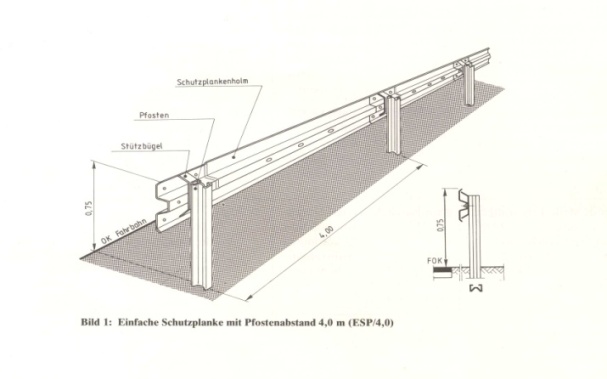 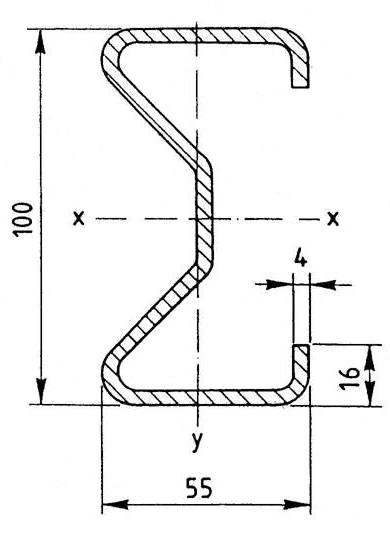 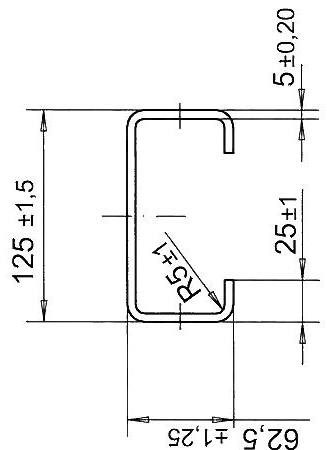 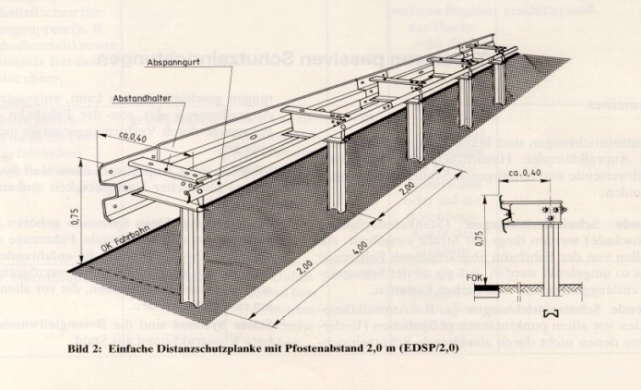 Pictures: FGSV
BASt
December 2018
Slide 2
What Can Happen to Motorcylists?
BASt
December 2018
Slide 3
What Can Happen to Motorcylists?
BASt
December 2018
Slide 4
Basics – Accident Data
In Germany we have about 26.000 accidents with injured motorcyclists per year.

568 motorcylists lose their lives each year.

In 1200 cases of all accidents with an injured motorcyclist a vehicle restraint system (VRS) was involved.
				Only 2.2% of all accidents of injured				motorcyclists ends up in a 				fatality; but if VRS are involved				the number increases to 14%.
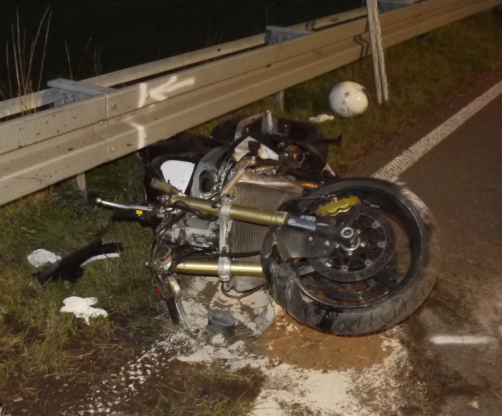 Picture: GIDAS
BASt
December 2018
Slide 5
Motorcyclist Protection Systems (MPS) in use
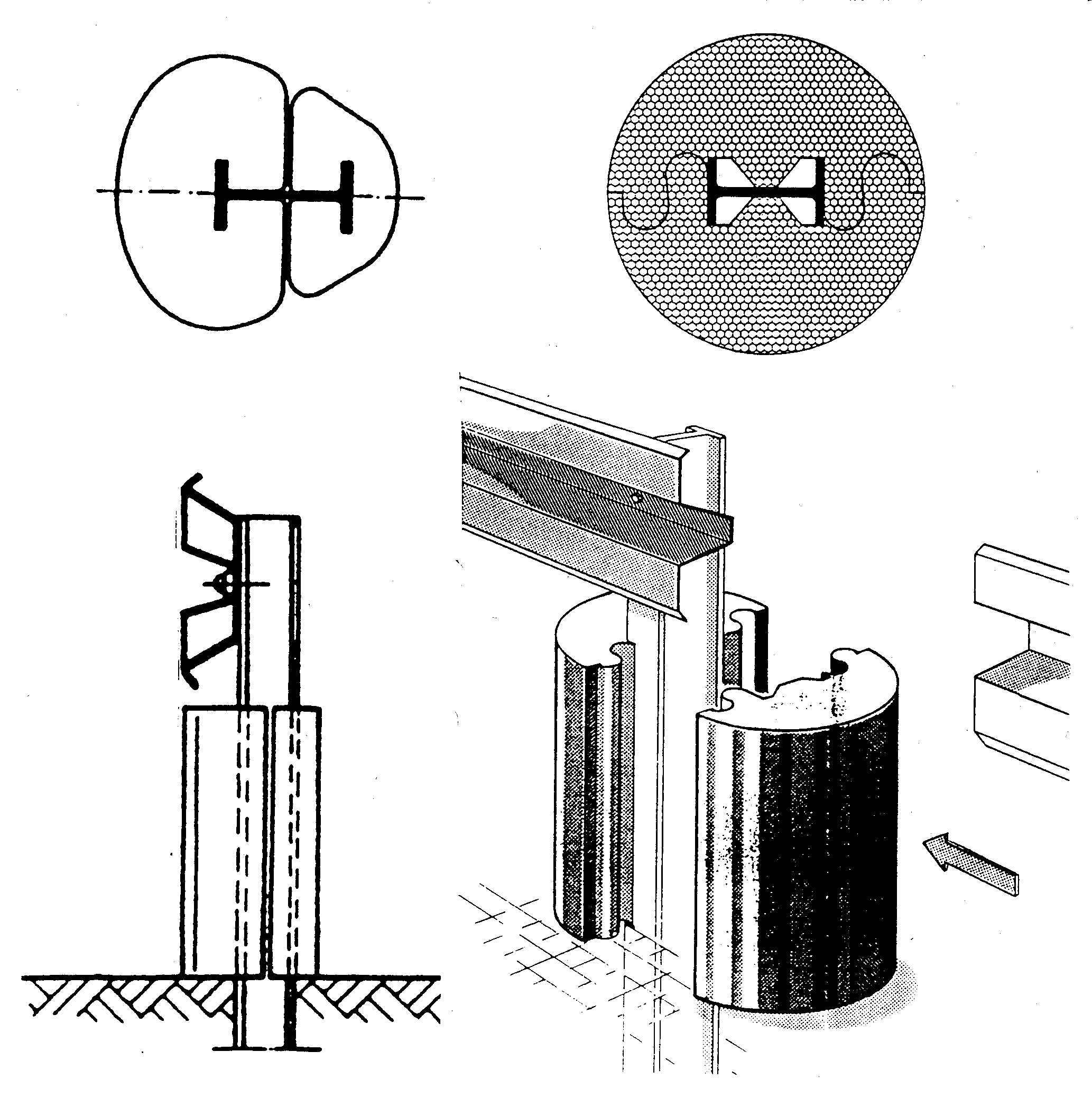 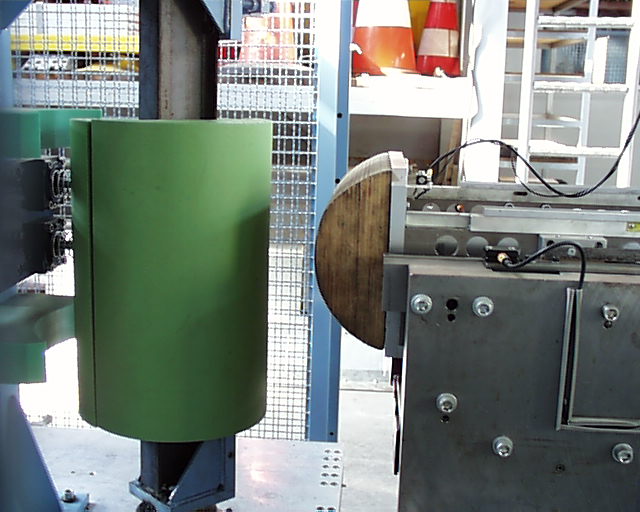 Picture: BASt
Picture: BASt
BASt
December 2018
Slide 6
Motorcyclist Protection Systems (MPS) in use
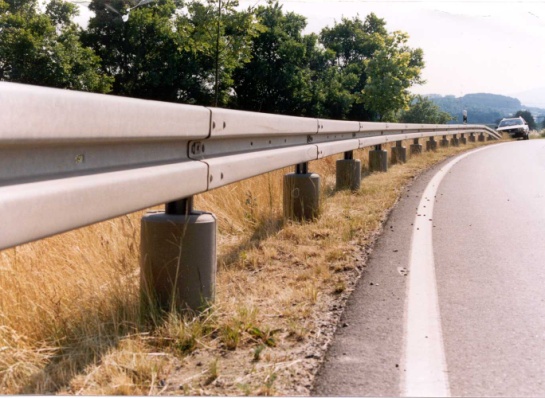 Post Protection (SPU)
ESP or EDSP with extra beam for underride protection
Concrete Barrier
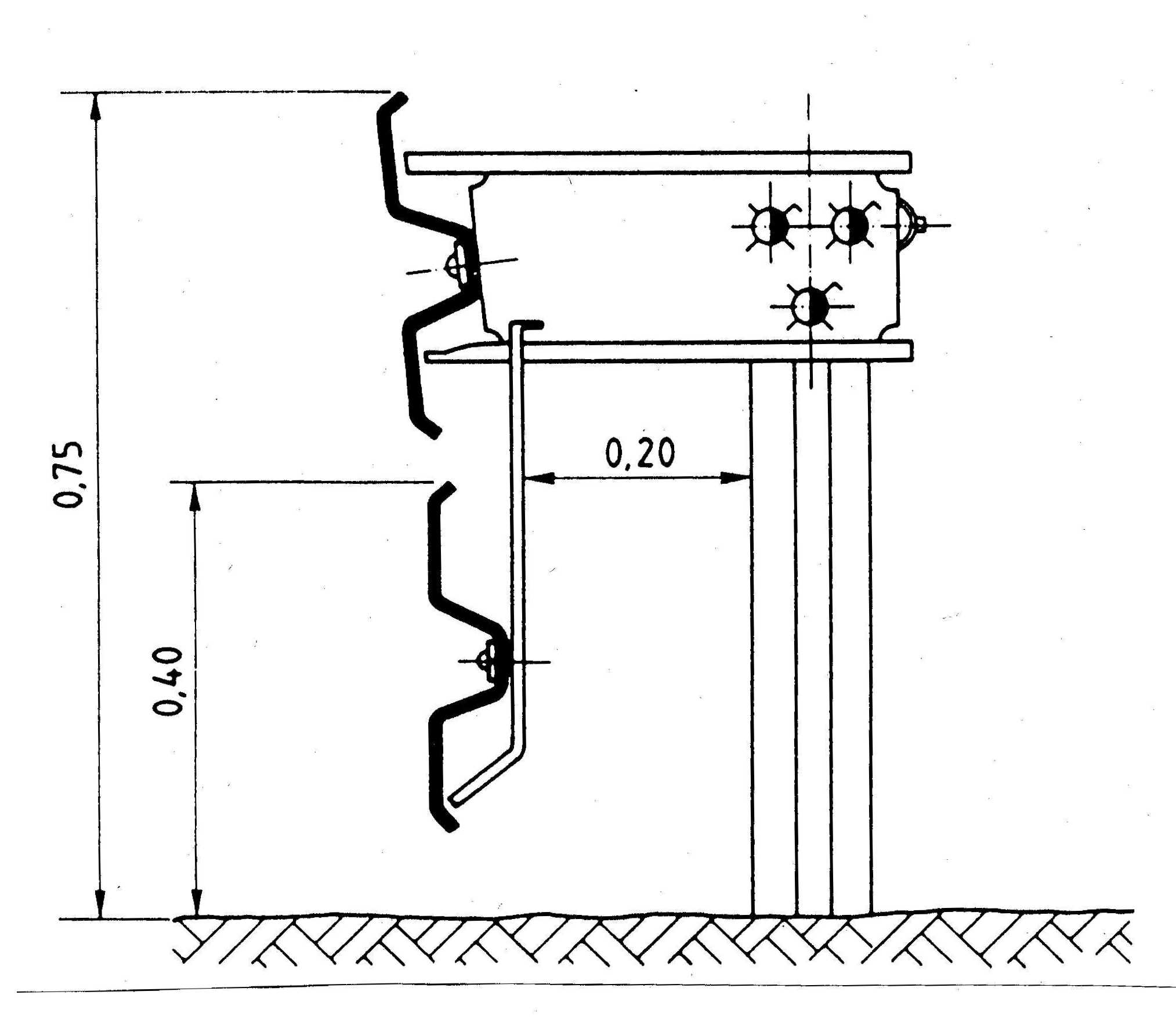 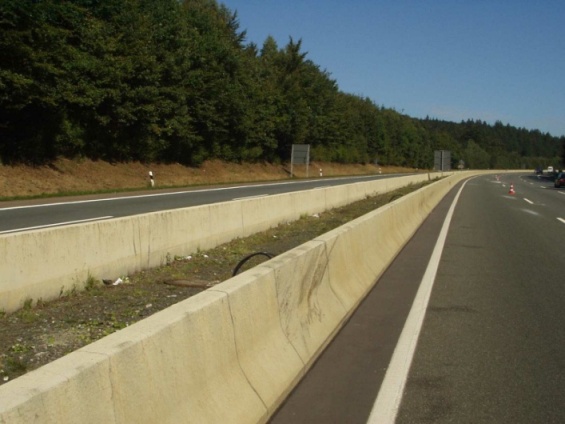 Pictures: BASt
BASt
December 2018
Slide 7
Motorcyclist Protection Systems (MPS) in use
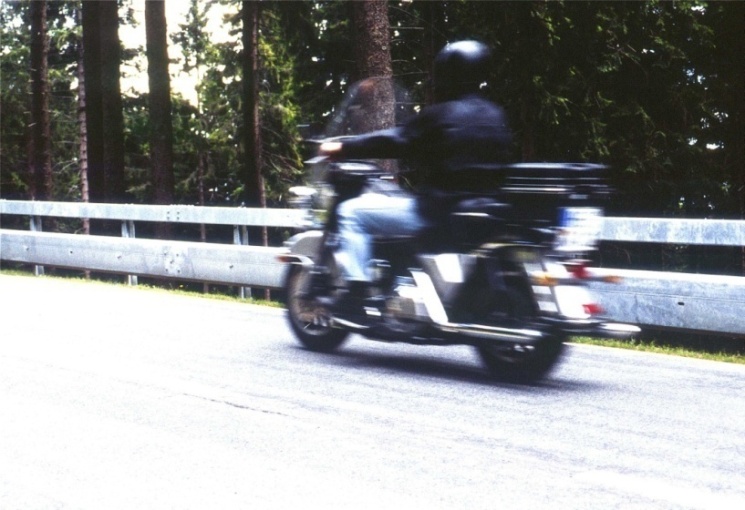 Box beam with extra beam for underride protection
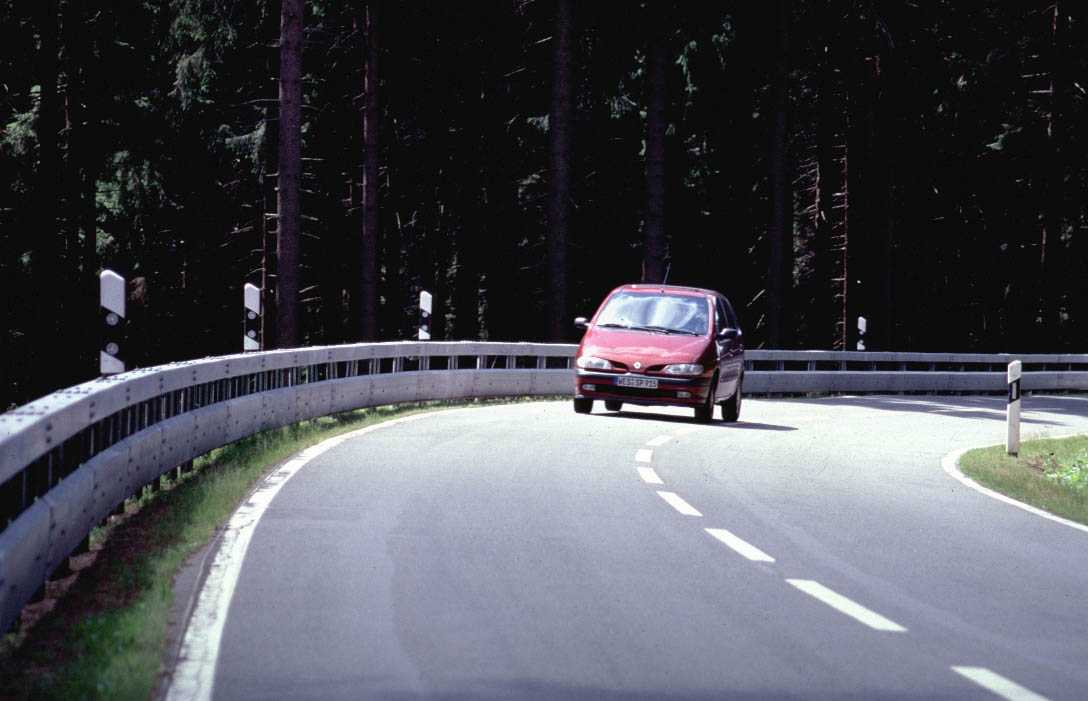 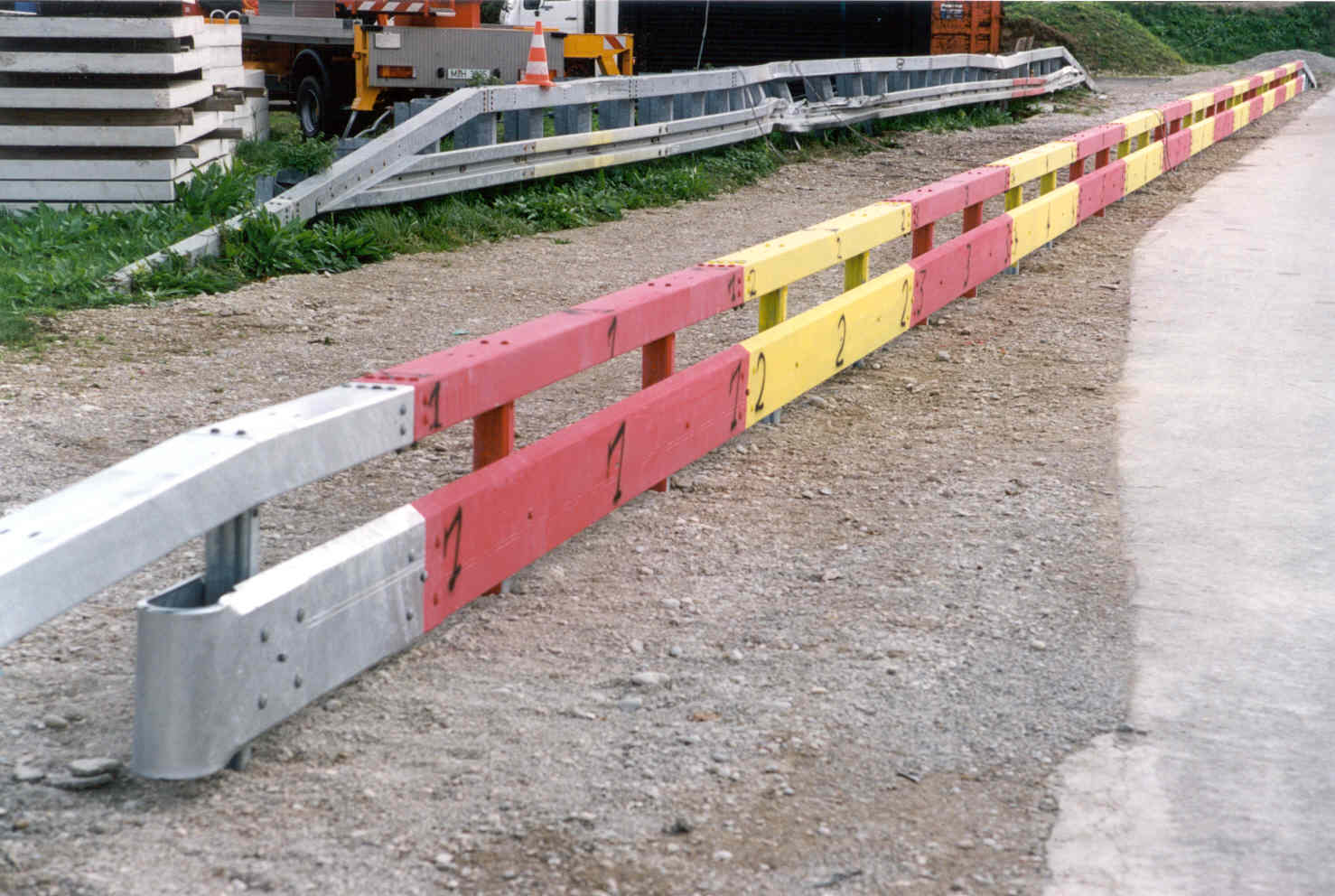 Pictures: BASt
BASt
December 2018
Slide 8
Former Research
BASt started a research project to improve the situation.
The aim was the development of a system which is more „friendly“, e.g. less severe, for motorcyclists.
Pictures: DEKRA
BASt
December 2018
Slide 9
System Euskirchen Plus (ESP)
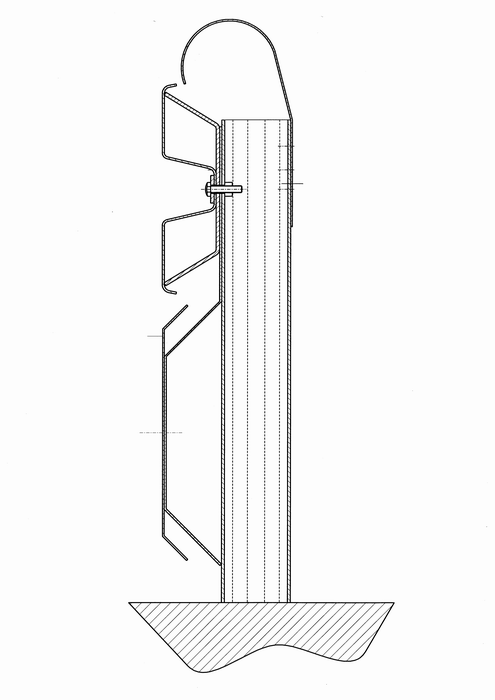 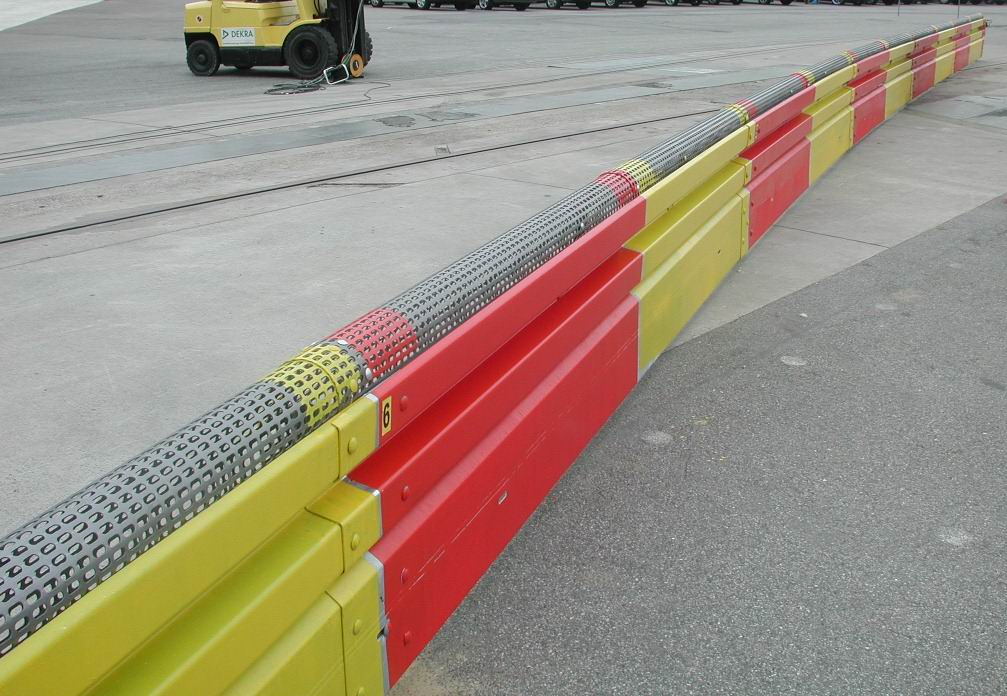 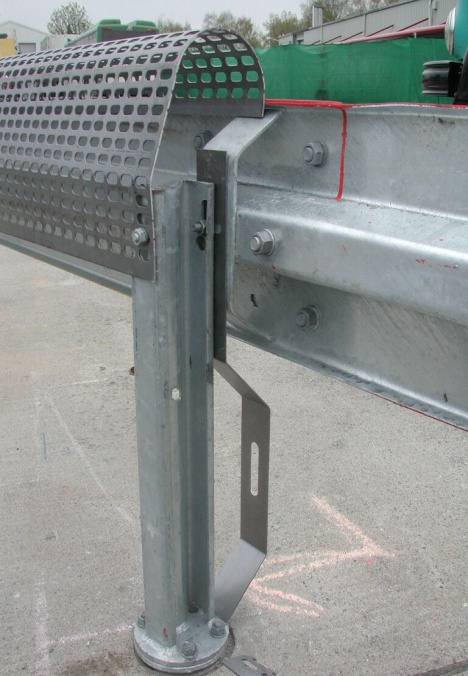 Pictures: BASt
BASt
December 2018
Slide 10
System Euskirchen Plus (ESP)
BASt
December 2018
Slide 11
System Euskirchen Plus (EDSP)
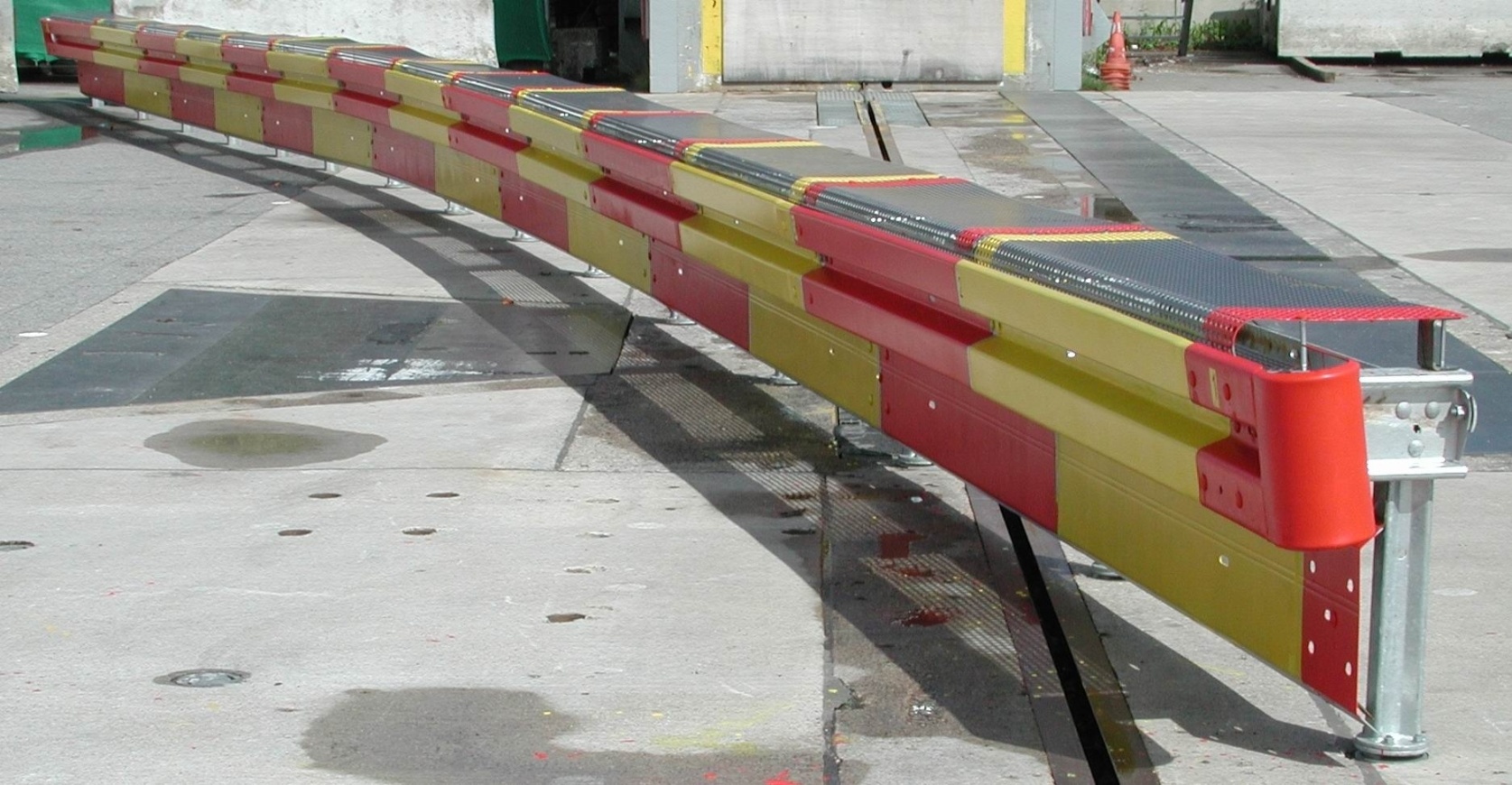 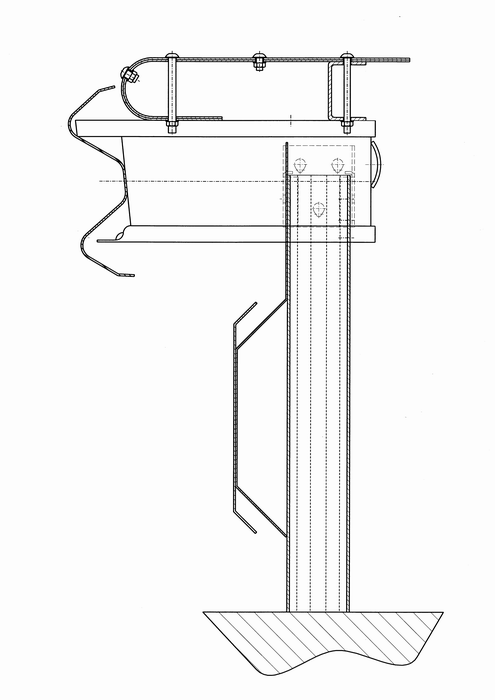 Pictures: BASt
BASt
December 2018
Slide 12
Additional Tests according to standard EN 1317
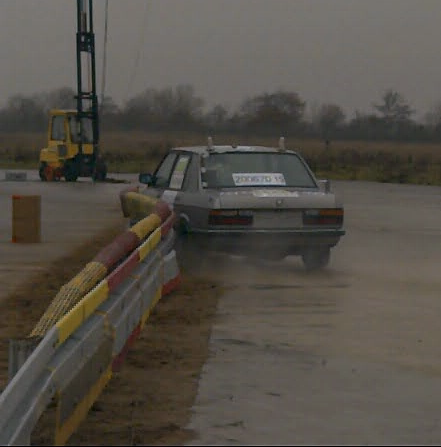 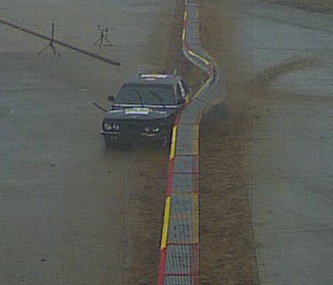 Pictures: BASt
BASt
December 2018
Slide 13
Current Research
Identification of sharp elements of VRS





Improving systems according to new standard EN 1317-8
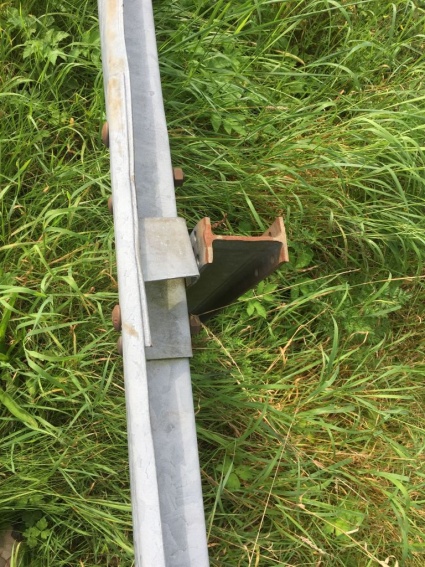 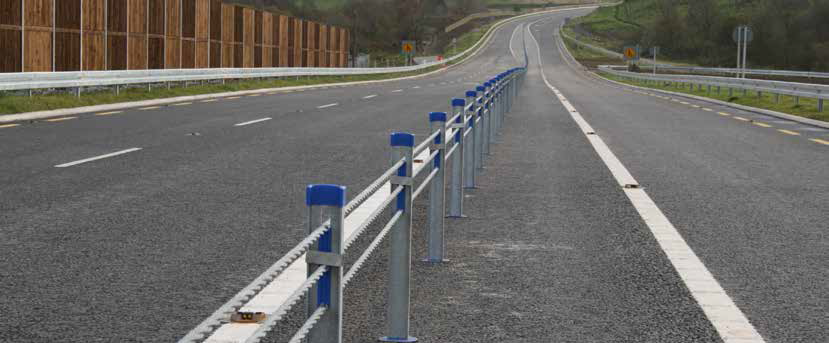 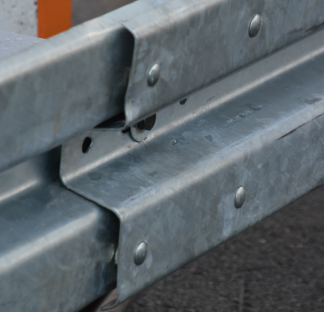 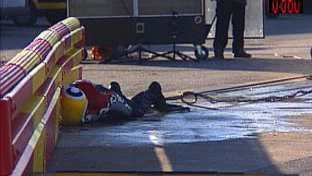 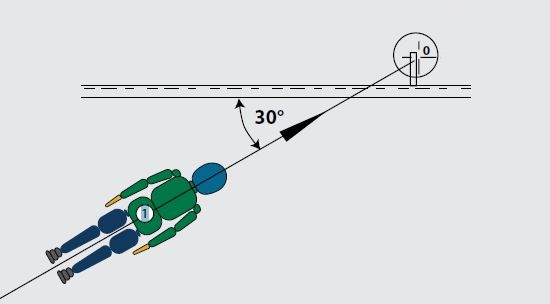 Pictures: BASt
BASt
December 2018
Slide 14
Summary
VRS need to be improved for motorcyclists!
Protection for sliding and sitting impact
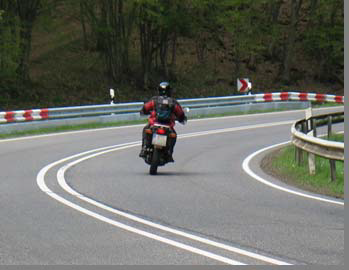 Thank You for Your Attention!
Picture: Menge, RP
BASt
December 2018
Slide 15